UỶ BAN NHÂN DÂN QUẬN PHÚ NHUẬN
TRƯỜNG TIỂU HỌC NGUYỄN ĐÌNH CHÍNH
TOÁN 4
CHIA MỘT TỔNG CHO MỘT SỐ
Thứ Hai, ngày 20 tháng 12 năm 2021
Toán
Bài 66: Chia một tổng cho một số
Tính:
+
=
3
5
= 56       : 7
= 8
= 8
Khi chia một tổng cho một số, nếu các số hạng của tổng đều chia hết cho số chia thì ta có thể chia từng số hạng cho số chia, rồi cộng các kết quả tìm được với nhau.
Bài tập 1
Tính bằng hai cách:
70    :  5
25 : 5 + 45 : 5
=
=
14
+
5
9
=
=
14
=
4 + 6
(24 + 36) : 6
=
=
60    : 6
10
=
=
10
=
Bài tập 2:
Lớp 4A có 28 học sinh, chia thành các nhóm, mỗi nhóm có 4 học sinh. Lớp 4B có 32 học sinh, cũng chia thành các nhóm, mỗi nhóm có 4 học sinh. Hỏi cả hai lớp có bao nhiêu nhóm?
Tóm tắt:
Lớp 4A: 28 HS chia nhóm; 4 em/nhóm
Lớp 4B: 32 HS chia nhóm; 4 em/nhóm
Tất cả có ? nhóm
Cách 1
Bài giải
Số nhóm học sinh của lớp 4A là:
28: 4 = 7 (nhóm)
Số nhóm học sinh của lớp 4B là:
32 : 4 = 8 (nhóm)
     Số nhóm học sinh của cả hai lớp là:
8 + 7 = 15 (nhóm)
                                                 Đáp số : 15 nhóm
Cách 2
Bài giải
Tổng số học sinh của cả hai lớp là:
28+ 32 = 60 (học sinh)
   Số nhóm học sinh của cả hai lớp là:
60 : 4 = 15 (nhóm)
                                                 Đáp số : 15 nhóm
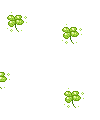 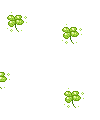 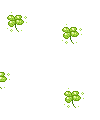 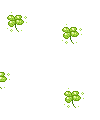 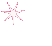 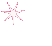 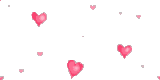 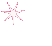 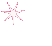 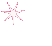 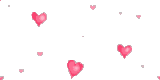 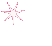 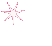 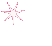 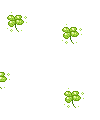 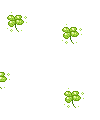 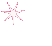 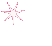 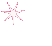 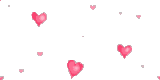 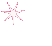 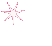 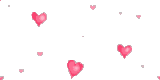 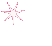 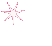 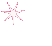 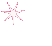 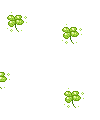 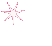 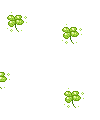 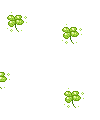 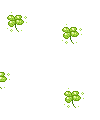 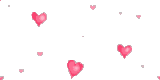 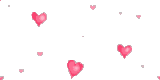 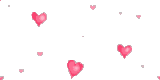 DẶN DÒ:
Xem lại quy tắc chia một tổng cho một số
Chuẩn bị bài : Chia cho số có một chữ số
Chào tạm biệt các em!
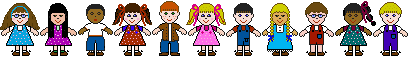